Renkomäen koulun oppimisympäristöjen kehittäminen
Nova Schola Finlandia 
Teemaseminaari, muuntuva koulurakennus
Karoliina Mäkelä, rehtori 
Petteri Paappanen, luokanopettaja
20.4.2016
Renkomäen koulu
Lahden eteläisin koulu moottoritien kupeessa, esihistoriallisissa maisemissa, soraharjun kainalossa
Noin 300 oppilasta luokilla 1.-5., 14 luokkaa, 16 opettajaa ja rehtori
1.-4. lk. kolme rinnakkaisluokkaa, 5. luokka kaksi rinnakkaisluokkaa
Resurssiopettaja samanaikaisopetukseen, yksi erityisopettaja ja yksi avustaja
Visio ”Opinharju”
Renkomäen koulussa tehdään yhdessä, osallistutaan ja opitaan kantamaan vastuuta
Koulu on kylän hauskin paikka
Koulupäivän rakenteen on palveltava visiota
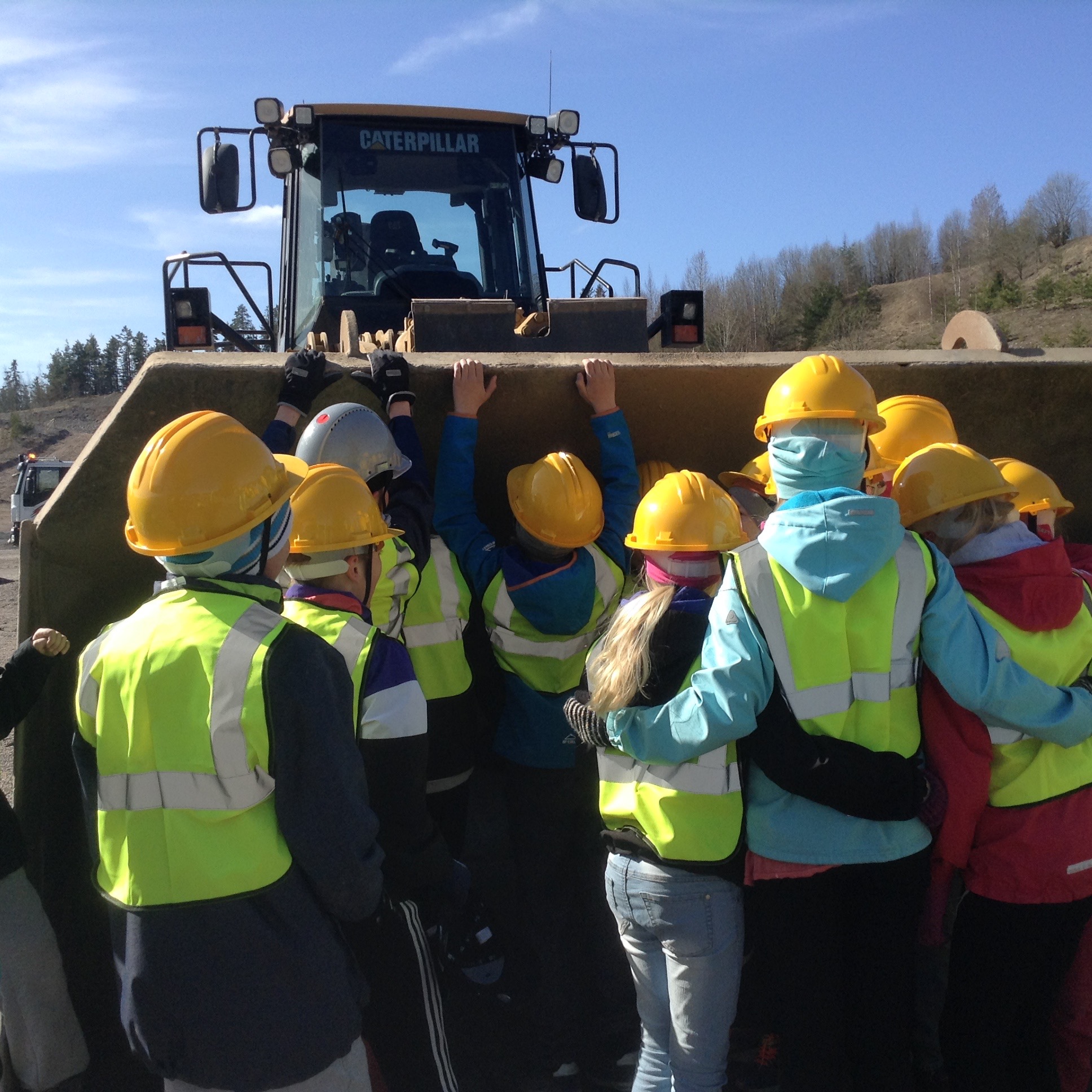 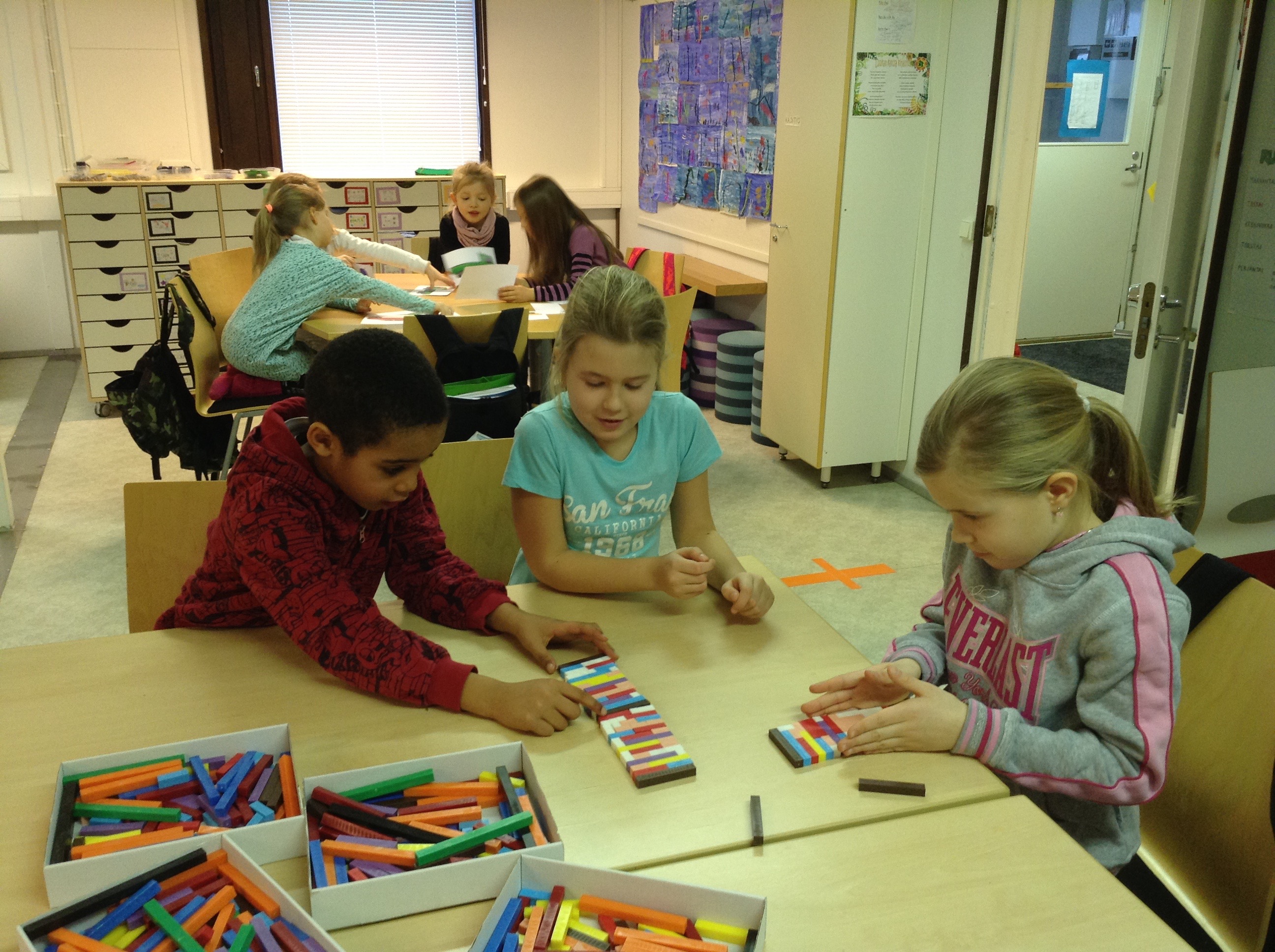 Renkomäen koulu kehittämässä oppimisympäristöjä
Joustavan esi- ja alkuopetuksen kehittämisen malli
Kerhotoiminnan kehittäminen
Majakka: Oppimisen omistajuus ja Jouko
NPDL –kehittämiskoulu
Nova Schola
Inno
Renkomäen koulun joustava koulupäivä
Koulupäivän rakenne tukemassa monipuolisia oppimisympäristöjä
Lukujärjestys suunnitellaan yhdessä luokka-astetiimeissä
luokka-asteilla samanlainen lukujärjestys
Palkkitunnit
Karuselli
Samanaikaisopetus
toiminnallisuus, eriyttäminen
Pidemmät oppitunnit ja pidemmät välkät
välkkäriliikka
Fyysisten oppimisympäristöjen haasteet
Pidemmät oppitunnit vaativat toiminnallisen oppimisympäristön
Tilojen tuettava sosiaalisia oppimisympäristöjä
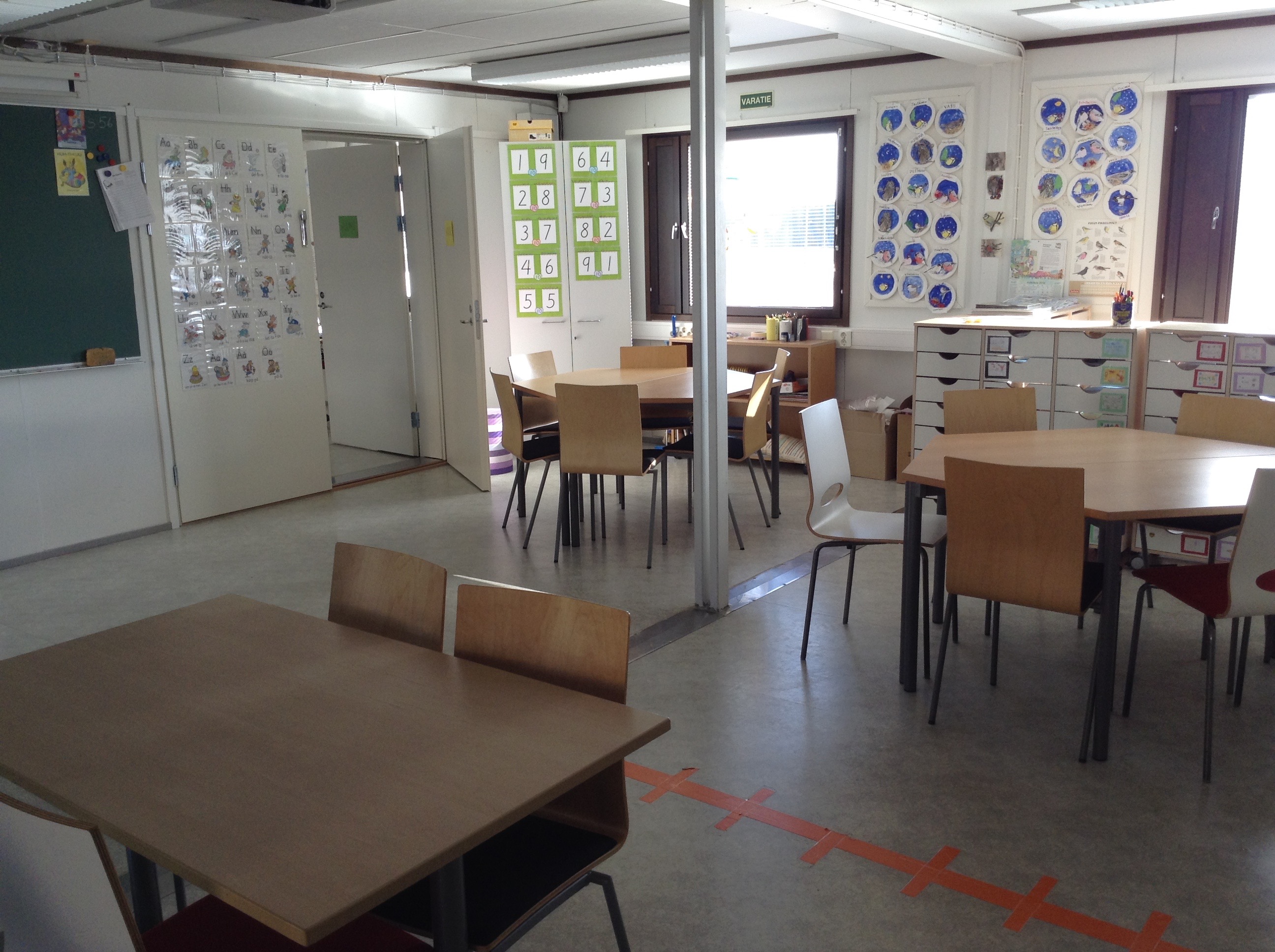 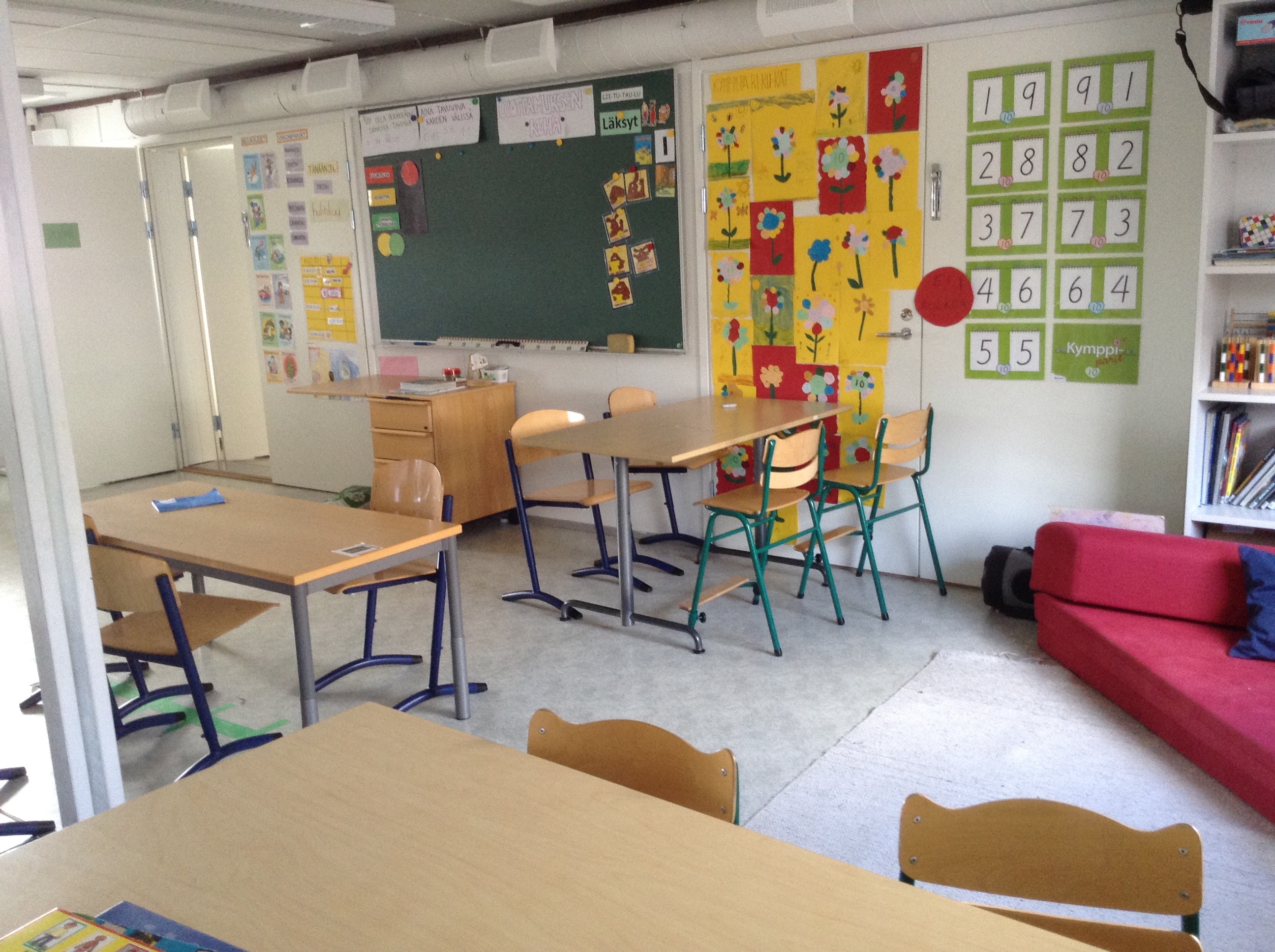 Fyysisten oppimisympäristöjen haasteet
Suuropetustilat
Ryhmätyötilat
Tilojen muunneltavuus
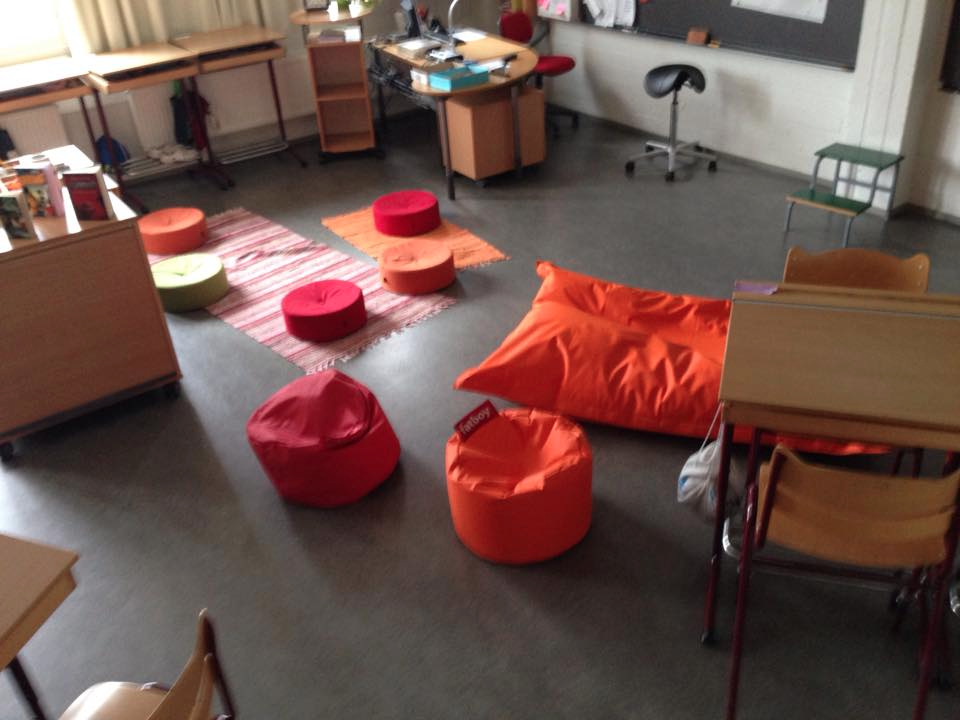 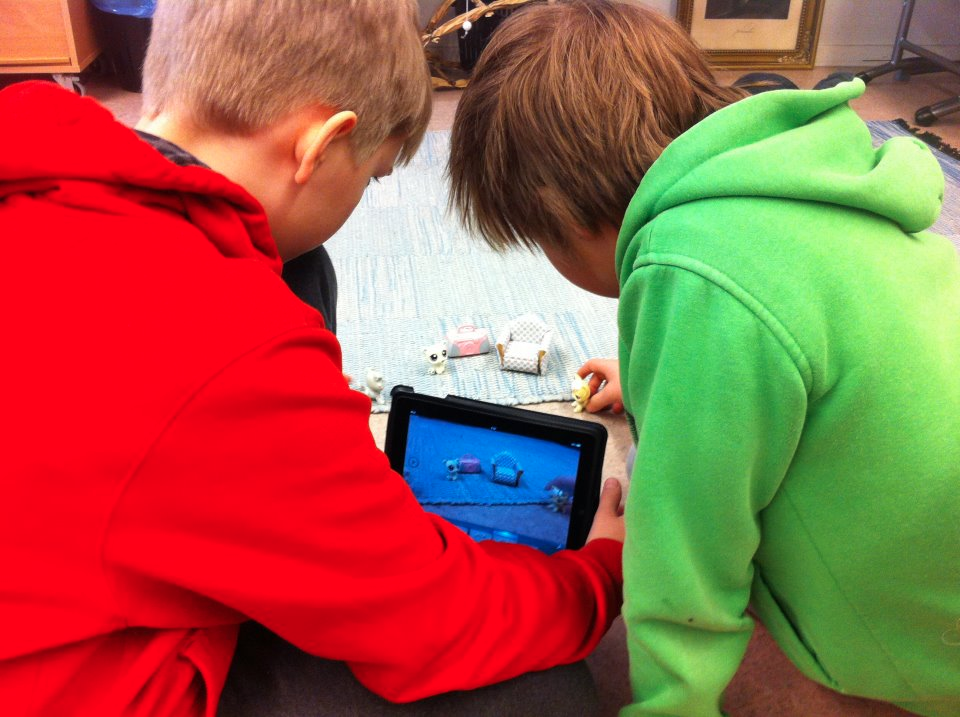 Fyysisten oppimisympäristöjen haasteet
Ilmiöpohjainen oppiminen
Toiminnallinen oppiminen
Sidosryhmät
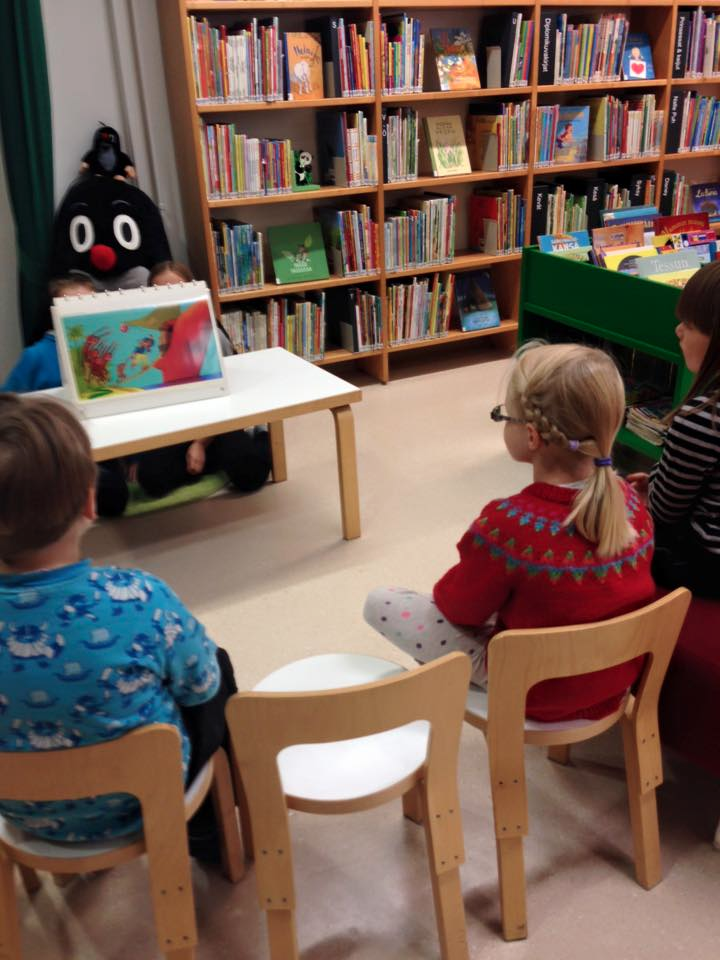 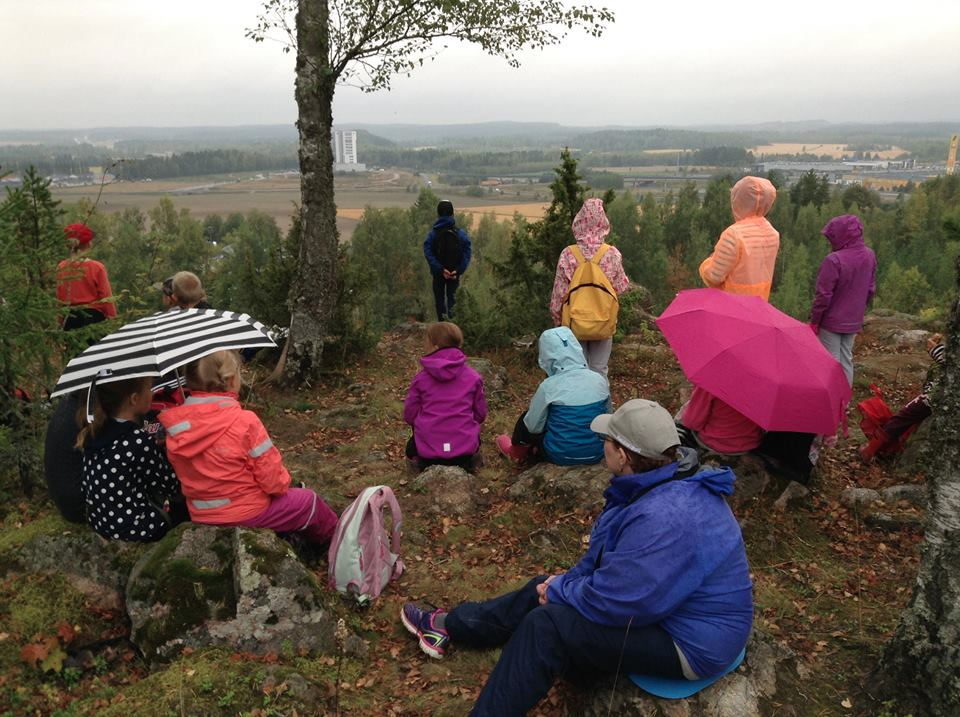